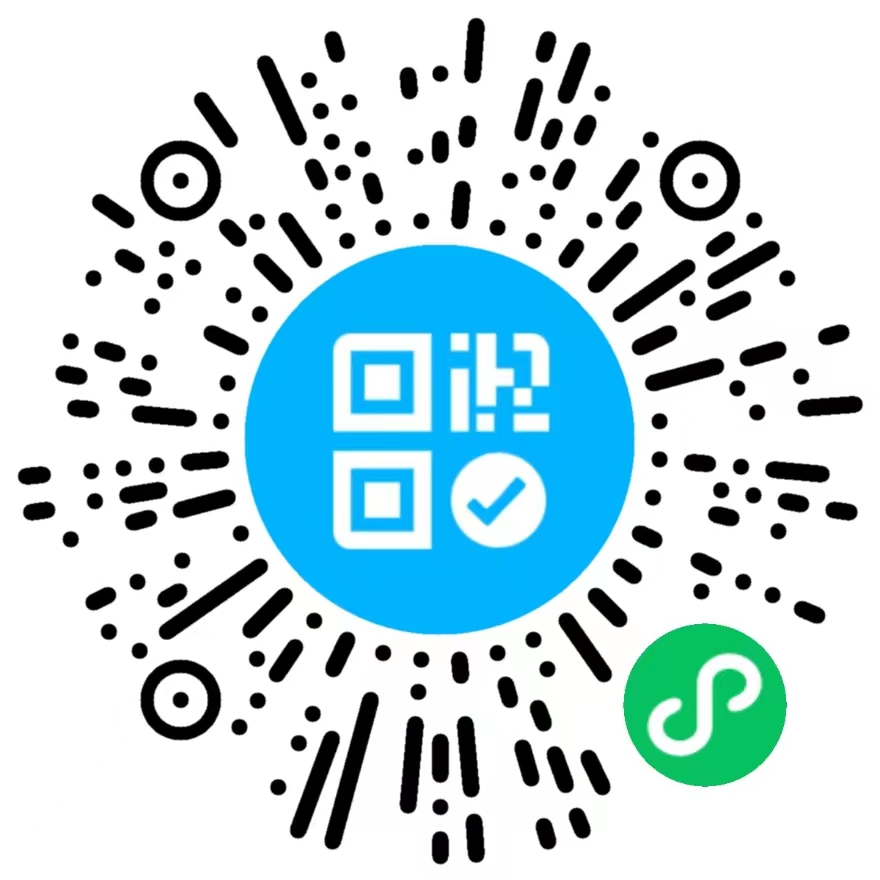 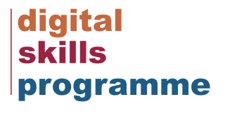 Introduction to
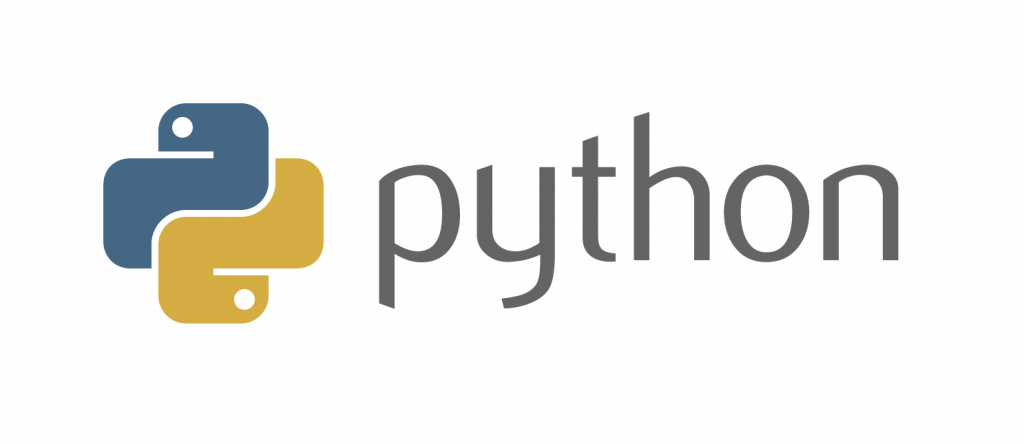 Part 1
[Speaker Notes: - Welcome and thank you for coming
- Introduction
- aims:
-- introduce fundamentals
-- build up confidence for self-study!!! Not as scary as the real-world version
- assumptions:
-- basic high-school maths
-- no prior experience in coding

CC-BY Digital Skills Team at the University of Edinburgh www.ed.ac.uk/is/skills]
Ask!
The art and science of asking questions is the source of all knowledge.
- Thomas Berger

Do not hesitate to ask!
If something is not clear, stop me and ask.
During exercises (you can also ask others).
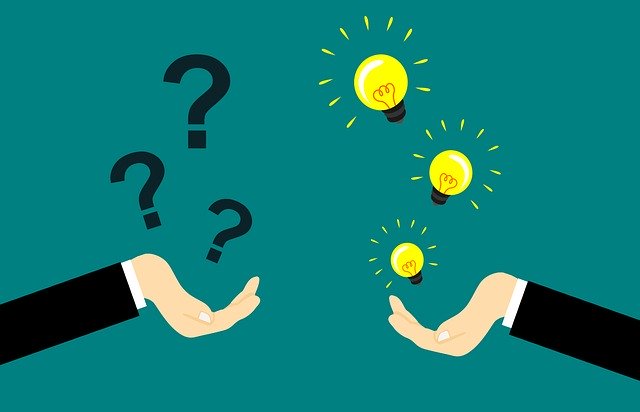 Image by mohamed Hassan from Pixabay
[Speaker Notes: All of us learn through asking and being curious
more of a conversation - don't hesitate to stop me and ask]
Now let me ask something..
Why do you want to learn Python/programming?
What would you use Python for?
[Speaker Notes: make notes]
Failure
Coding is all about trial and error.
Don't be afraid of it.
Error messages aren't scary, they are useful.
[Speaker Notes: You might fail 5 times while doing something but in the end you will understand how it works and be able to replicate it]
Python natalensis by A. Smith on Wikimedia Commons
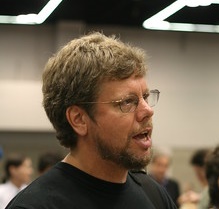 History
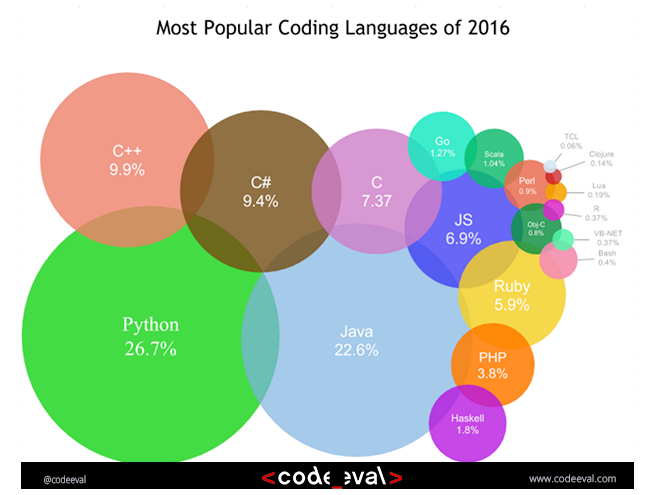 Started by Guido Van Rossum as a hobby
Now widely spread
Open Source! Free!
Versatile
Guido Van Rossum by Doc Searls on Flickr CC-BY-SA
[Speaker Notes: - Started by Guido Van Rossum as a hobby over the Christmas vacation.
- named after Monty Python's Flying Circus
- First released in 1991, loved by Unix scripters
- Now transformed into the most popular interpreted language. You can build anything with it!
- Facts! Python was the most used language in 2016 and still most likely is!]
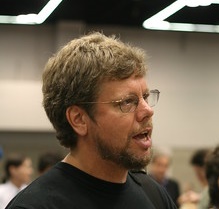 History
Started by Guido Van Rossum as a hobby
Now widely spread
Open Source! Free!
Versatile
Guido Van Rossum by Doc Searls on Flickr CC-BY-SA
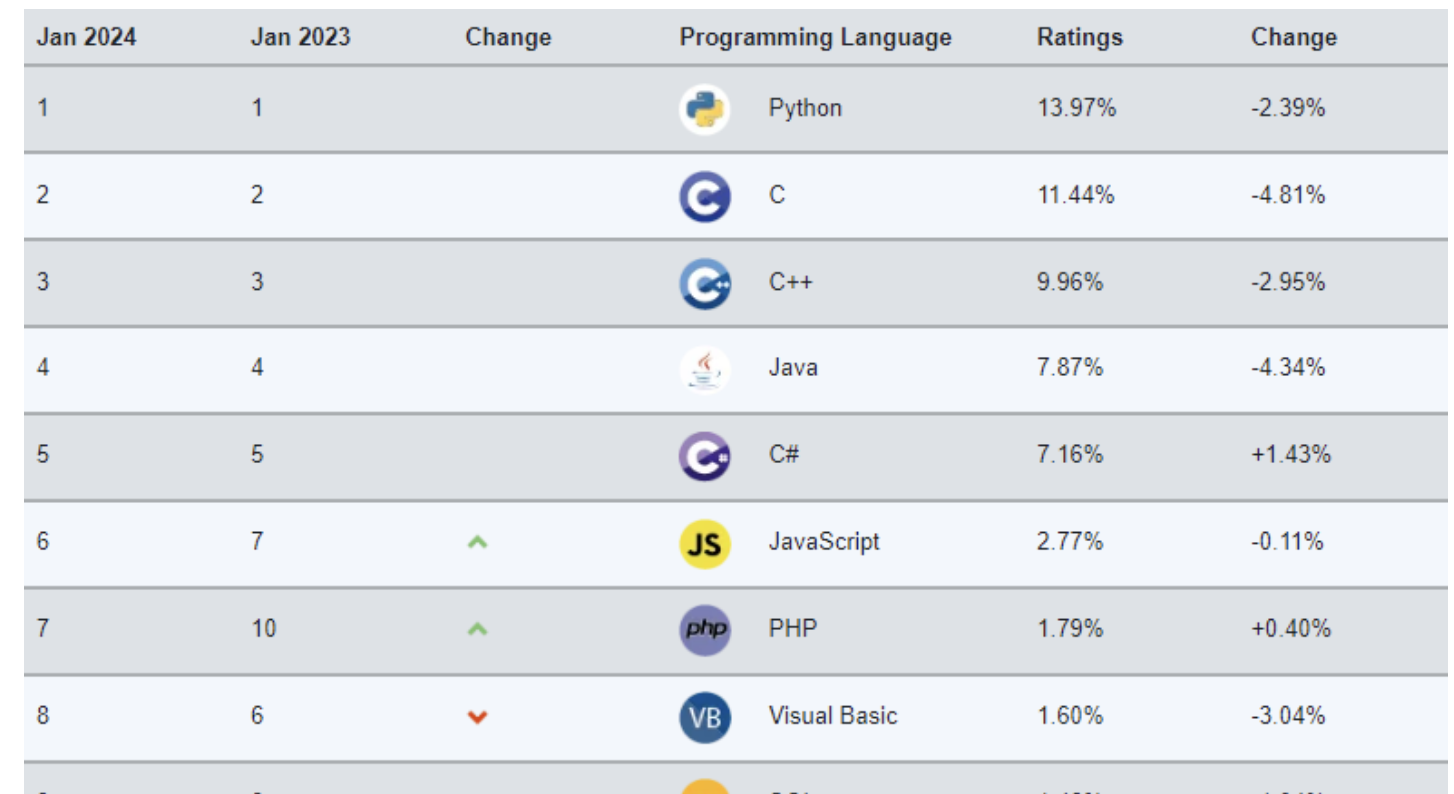 [Speaker Notes: - Started by Guido Van Rossum as a hobby over the Christmas vacation.
- named after Monty Python's Flying Circus
- First released in 1991, loved by Unix scripters
- Now transformed into the most popular interpreted language. You can build anything with it!
- Facts! Python was the most used language in 2016 and still most likely is!]
Python today
Developed a large and active scientific computing and data analysis community
Now one of the most important languages for
Data science
Machine learning
General software development
Packages: NumPy, pandas, matplotlib, SciPy, scikit-learn, statsmodels
[Speaker Notes: Why choose it instead of MATLAB, R, SAS, Stata and others?
- It is free and open source
- Intuitive and easy to learn
- Extremely versatile – examples – websites, planes, robots, data
- Large and friendly community
- packages
Very important in industry and academia]
2 Modes
IPython
Python can be run interactively
Used extensively in research

2.   Python scripts
What if we want to run more than a few lines of code?
Then we must write text files in .py
[Speaker Notes: Python has 2 modes of running
- IPython stands for Interactive Python
Python can be interpreted – good for a calculator
Live demo!]
Time for a demo..
https://www.bilibili.com/video/BV1uW411q72j/?spm_id_from=333.337.search-card.all.click&vd_source=e7a59e905cb6cbd132428cf3d297b6c7
[Speaker Notes: - showcase power of Python
- you're not expected to understand all of it]
Noteable (Jupyter notebooks)
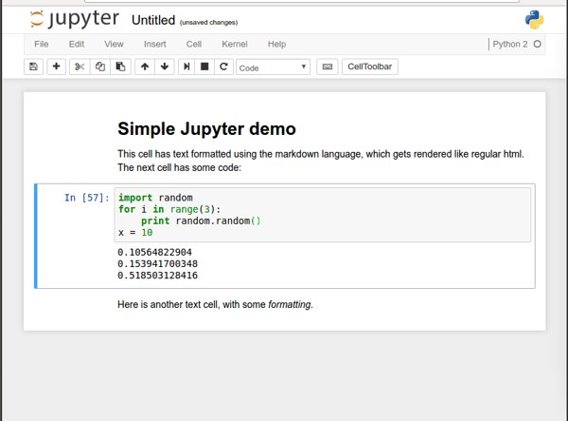 Easy to use environment
Web-based
Combines both text and code into one
Come with a great number of useful packages
[Speaker Notes: We will be using Noteable, just another service Jupyter Notebooks. It is free and open source
Web environment focused at Python
Easy to use – nice gui and no setup required
Block based. Has blocks which execute the code within it. Single type only
Allows to combine text and code into same page. Helps with readability]
1. Start Noteable
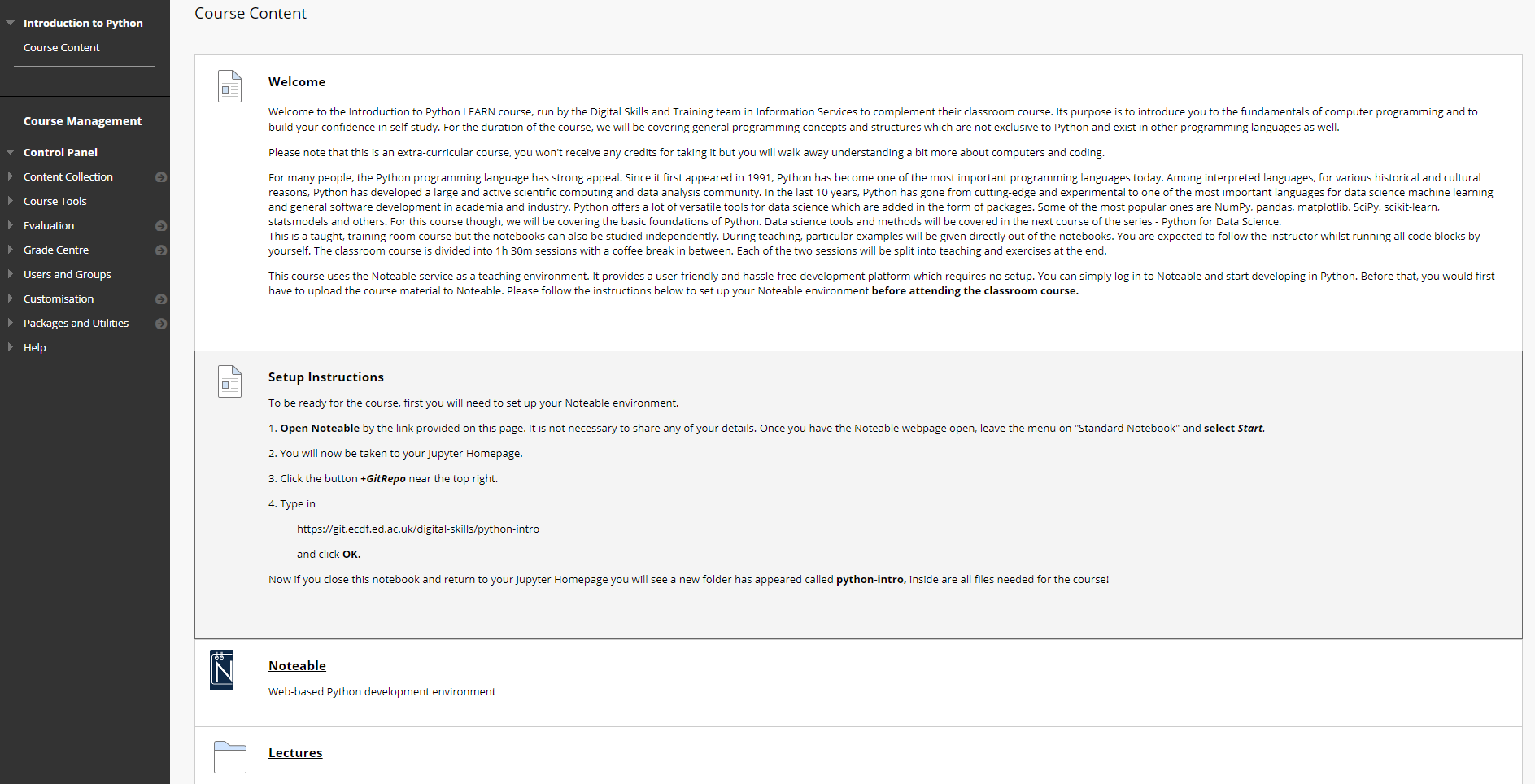 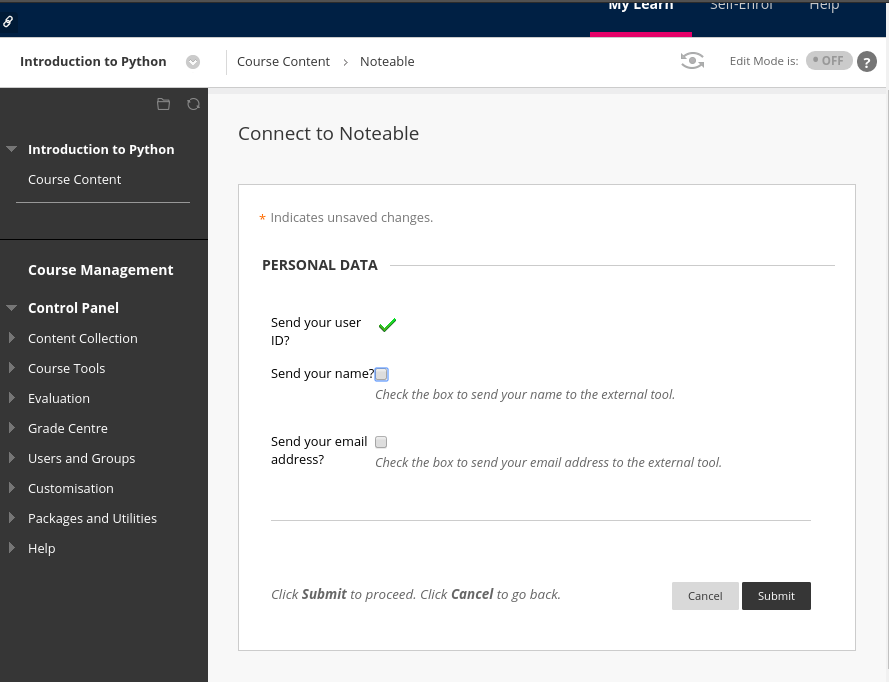 [Speaker Notes: start noteable from learn - Link at the top of homepage
Agree on personal data usage
You don't have to share anything]
[Speaker Notes: Probably enter myed login details
Then press start on noteable homepage]
2. Clone GitRepo(recommended)
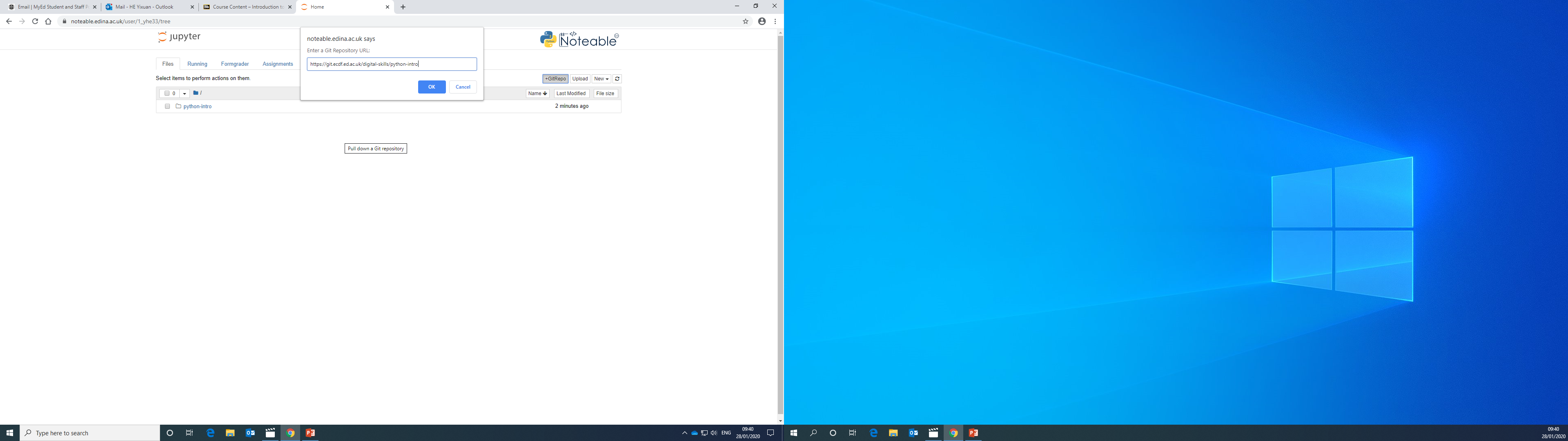 3. Starting a notebook
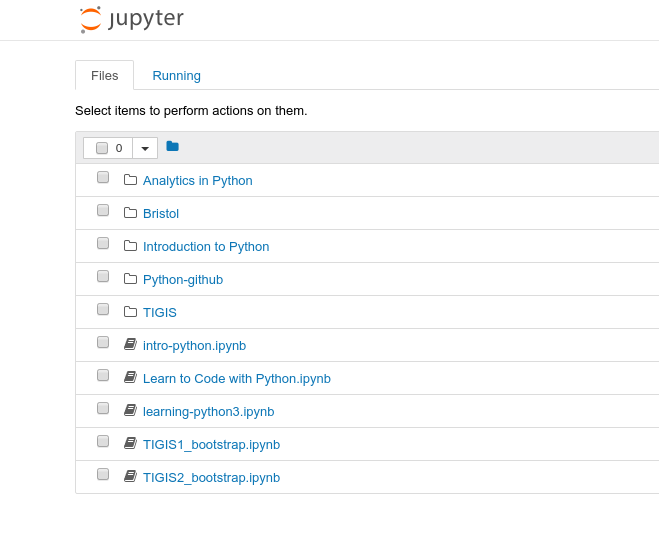 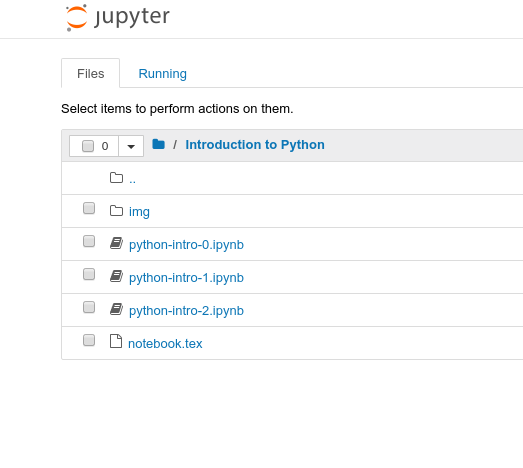 [Speaker Notes: Start a notebook by clicking on it.
Notebook 0 is an environment introduction.
Skip that, open notebook 1
Make sure that everybody is ready]
4. Toolbar
Stop execution
Cut, copy
paste
Block type
Save
New block
Reset block
And clear output
Move block
[Speaker Notes: Autosave]
5. Download files
6. Kernel/Restart & Clear output
7. Edit/Delete Cell
8. File/ Close & Halt
9. Create a folder                           	10.Rename
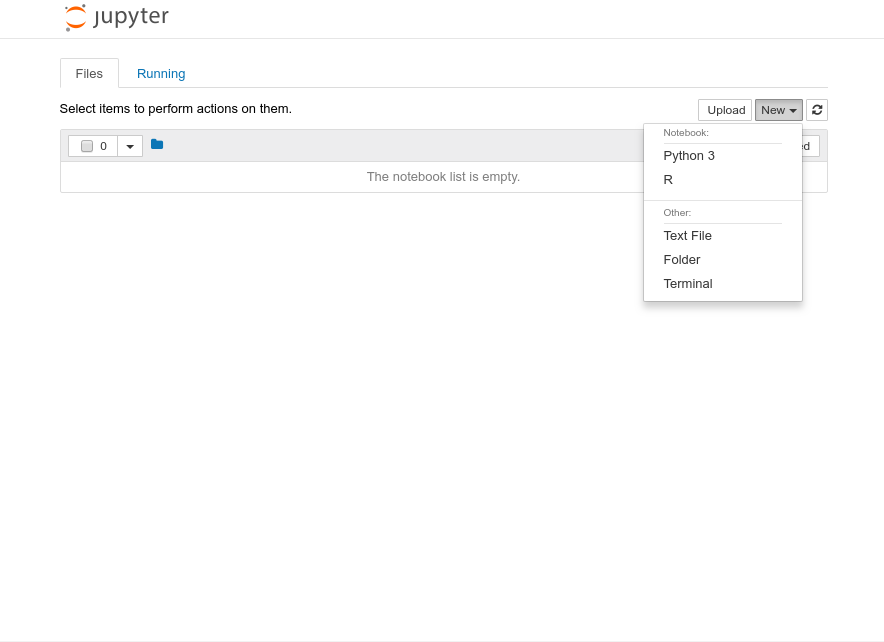 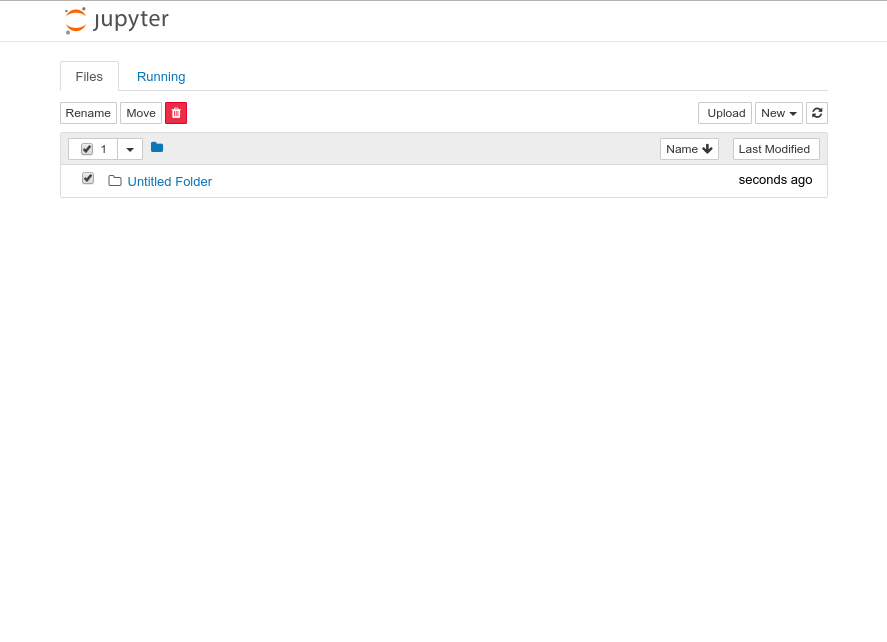 [Speaker Notes: We need to make a course folder
Then rename it to Introduction to Python or whatever
Then go into that folder]
11. Upload files
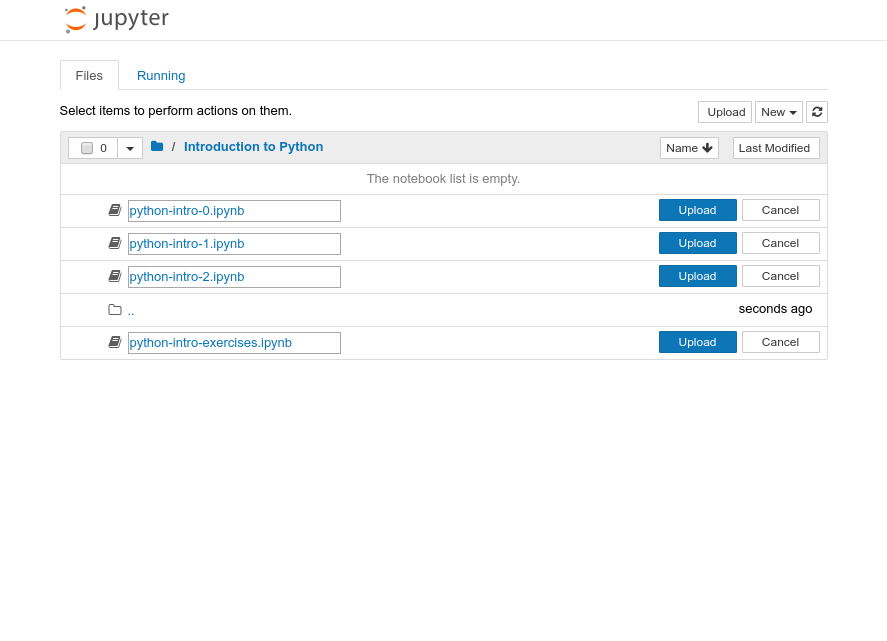 [Speaker Notes: Make sure that you are inside that folder]
Running blocks
By pressing the Run button
Shift + Enter – runs block
Alt + Enter – creates a new block
[Speaker Notes: Run button but its best with shortcut Shift + Return/Enter
Alt + Return/Enter which creates a new block after the on you are currently on.]
Other operations
File/Save and Checkpoint
File/Revert to Checkpoint 
Tab completion
Introspection
[Speaker Notes: Checkpoints are useful!
You can download it as multiple different things:
Notebook
Python script
pdf]
Let us start
If you like to follow along, you can open your own notebook. But please try to keep up with my presentation, as you still have time for exercises after the teaching.
Agenda
Variables
Types
Arithmetic operators
Boolean logic
Strings
Printing
Exercises
Python as a calculator
Let us calculate the distance between Edinburgh and London in km
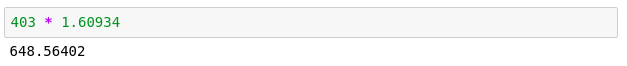 [Speaker Notes: Let's run our first block.
That's great
Writing numbers is very tedious
Run this in your notebooks
How can we improve that?]
Variables
Great calculator but how can we make it store values?
Do this by defining variables
Can later be called by the variable name
Variable names are case sensitive and unique
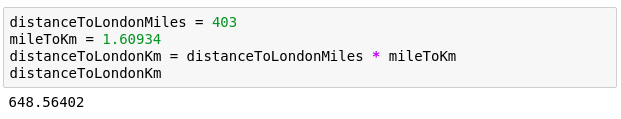 [Speaker Notes: Can we save values? By defining a variable.
Can have values assigned

Variables must be declared and can then be called by name.
Code example
Check the code yourself]
We can now reuse the variable mileToKm in the next block without having to define it again!
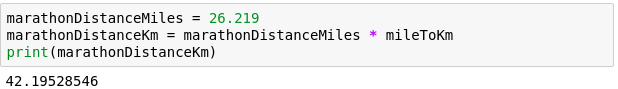 [Speaker Notes: reuse without having to type in again

Note: mileToKm not defined again]
Types
Variables actually have a type, which defines the way it is stored.
The basic types are:
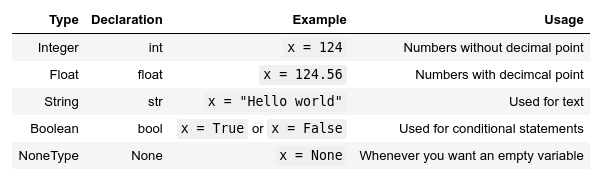 [Speaker Notes: So far - storing values in memory; how exactly are they stored?
defined by the type.
Go over all types]
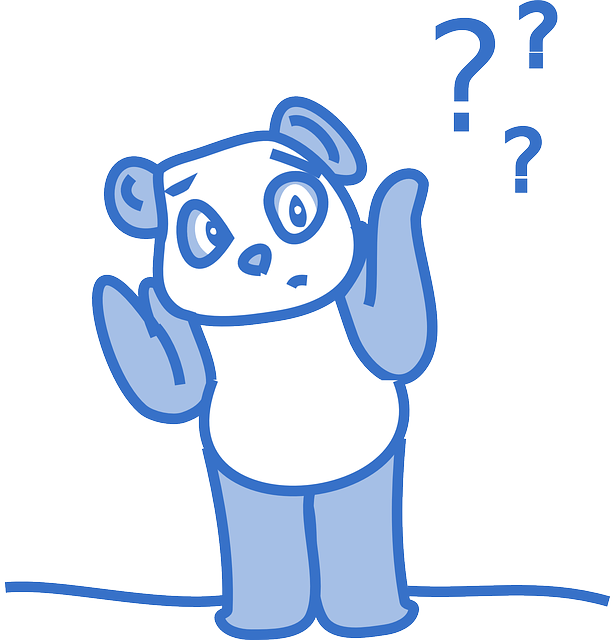 Why should we care?
Image by Clker-Free-Vector-Images on Pixabay
[Speaker Notes: Python decides the types, why should we care?
Python uses duck typing
Try running the next block]
Important lesson to remember!
We can't do arithmetic operations on variables of different types. Therefore make sure that you are always aware of your variables types!

You can find the type of a variable using type(). For example type type(x).
[Speaker Notes: Explain code, run it. 
we broke python. Any ideas?
Don't be afraid of errors, they are invaluable

we can't add up variables of different types.
important to remember! always take note of what the types of your variables are!
Python is helpful and gives us a hint.

Can you fix this particular block?]
Casting types
Luckily Python offers us a way of converting variables to different types!
Casting – the operation of converting a variable to a different type
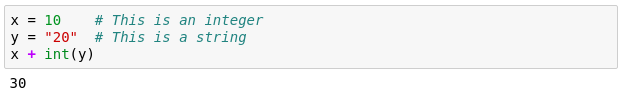 Similar methods exist for other data types: int(), float(), str()
[Speaker Notes: Casting – the operation of converting a variable to a different type
Let's try it on the previous code snippet.
Take note that this works only in a sensible way!]
Quick quiz
What will be the result?
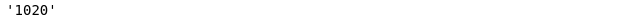 Arithmetic operations
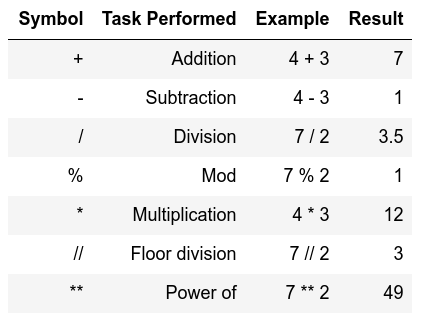 Similar to actual Mathematics.
Order of precedence is the same as in Mathematics.

We can also use parenthesis ()
[Speaker Notes: Note of order precedence.
Table doesn't show this
Should be intuitive for all of you.]
Order precedence example
Quick quiz
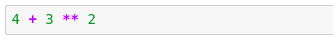 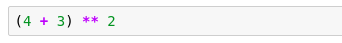 vs
49
13
Comparison operators
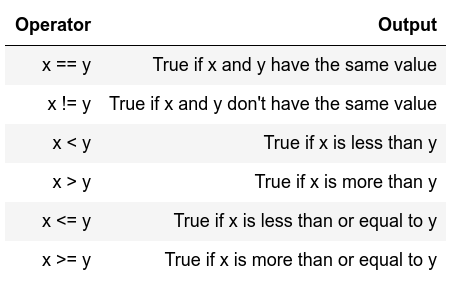 I.e. comparison operators
Return Boolean values 
(i.e. True or False)
Used extensively for conditional statements
[Speaker Notes: Similar to mathematics again
Will become important later on.]
Comparison examples
False
[Speaker Notes: Note variable passing down
What will the 2nd block return?]
Logical operators
Allows us to extend the conditional logic
Will become essential later on
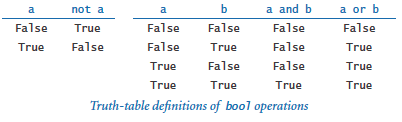 [Speaker Notes: how we can combine comparison operators and logical operators]
Combining both
True
True
Another example
True
True
True
That wasn't very easy to read was it?
Is there a way we can make it more readable?
[Speaker Notes: Another more complex example.
Here we check if x is divisible by 2 and if y is divisible by 3.
Can anybody guess why we are getting False?]
[Speaker Notes: Simpler – store intermediate values
Easier to read
Generally advised]
Strings
Powerful and flexible in Python
Can be added
Can be multiplied
Can be multiple lines
Strings
Strings
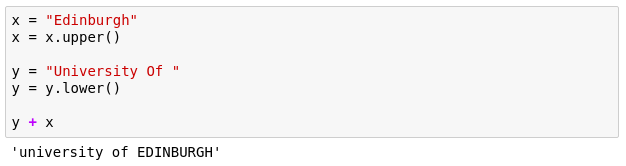 These are called methods and add extra functionality to the String.
If you want to see more methods that can be applied to a string simply type in dir('str')
[Speaker Notes: Functionality of strings can be extended through methods
should be in your notebooks but the dir() can be used on any Object/variable]
Mixing up strings and numbers
Often we would need to mix up numbers and strings.
It is best to keep numbers as numbers (i.e. int or float)
and cast them to strings whenever we need them as a string.
[Speaker Notes: We need to mix numbers and strings often, ie. Whenever printing.
best to keep numbers as numbers
cast them to strings whenever needed.]
Multiline strings
[Speaker Notes: Sometimes we need strings on multiple lines. How? Two ways?
One is using triple quotes """
The other one is using the new line character - \n]
Printing
When writing scripts, your outcomes aren't printed on the terminal.
Thus, you must print them yourself with the print() function.
Beware to not mix up the different type of variables!
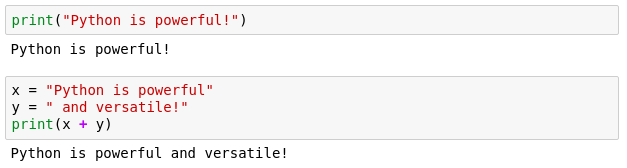 Quick quiz
Do you see anything wrong with this block?
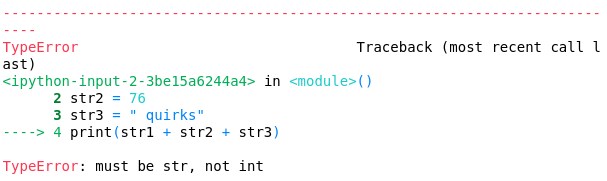 [Speaker Notes: Let's see if everybody remembers their types
Is there anything wrong with this block or will it execute nicely?
[issue] Any idea how we can fix it?]
Another more generic way to fix it
If we comma separate statements in a print function we can have different variables printing!
Placeholders
A way to interleave numbers is






Elegant and easy
more in your notes
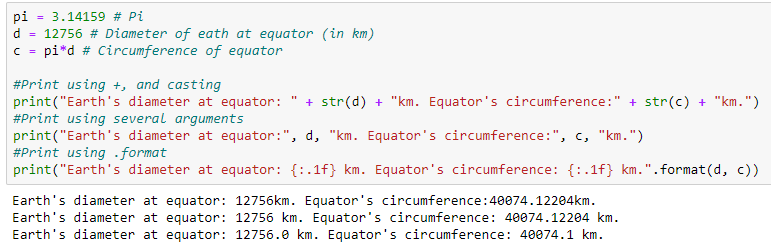 [Speaker Notes: More examples including  Exp, Octal, Hex, Etc in your notebooks]
Commenting
Useful when your code needs further explanation. Either for your future self and anybody else.
Useful when you want to remove the code from execution but not permanently
Comments in Python are done with #
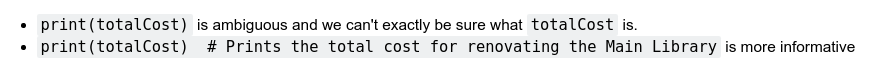 [Speaker Notes: You seen the # symbols in the slides.
I forget what I write; need to remind my future self
Programmers though it's better to write explanation in between the code
Show example]
Exercise time
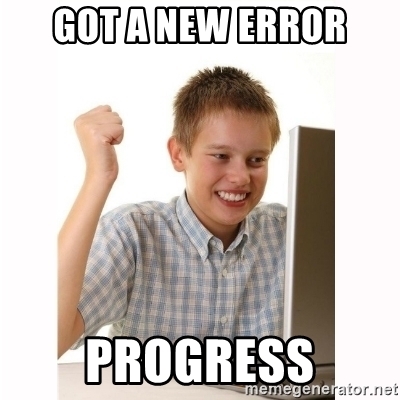 Simple and fun exercises.(notebooks 0 and 1)
20-minute break afterwards.

Failure is progress!
Ask us anything. Ask among yourselves as well.
[Speaker Notes: error checking code , don't change it]